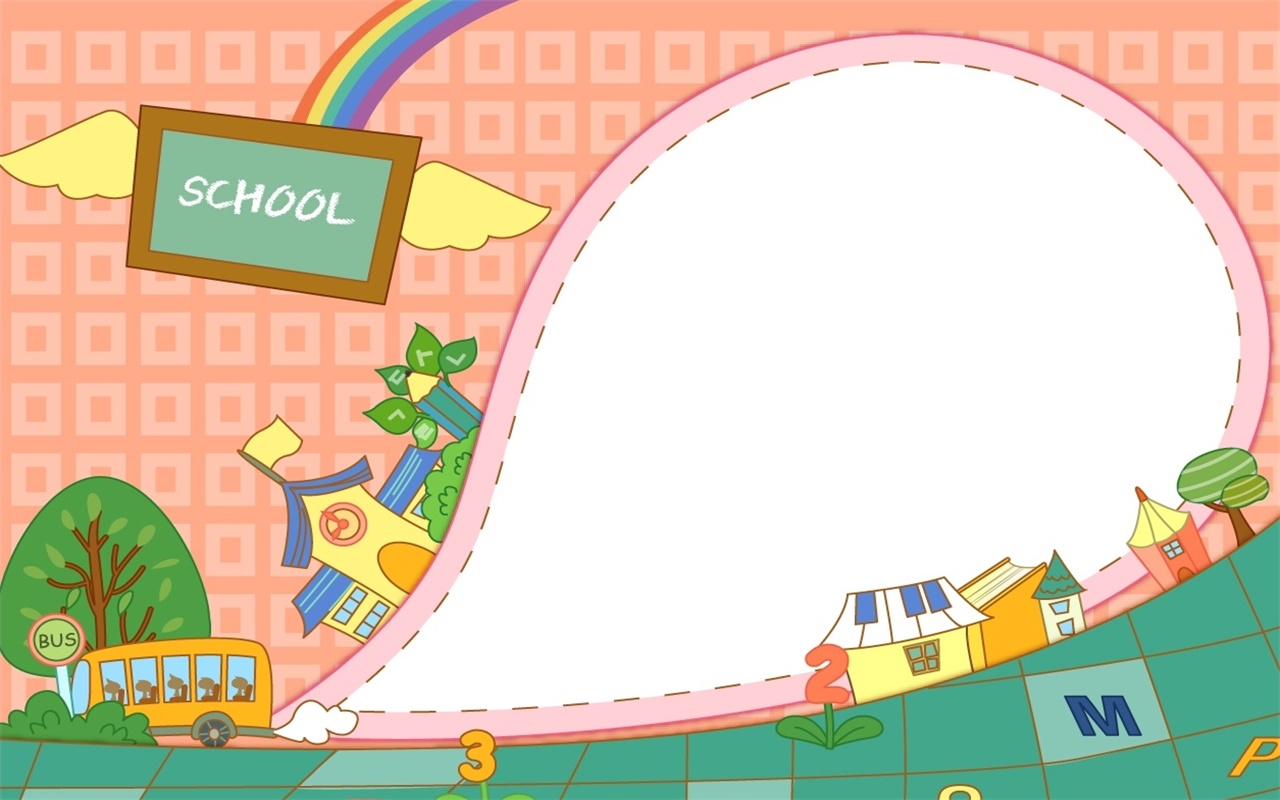 KHỞI ĐỘNG
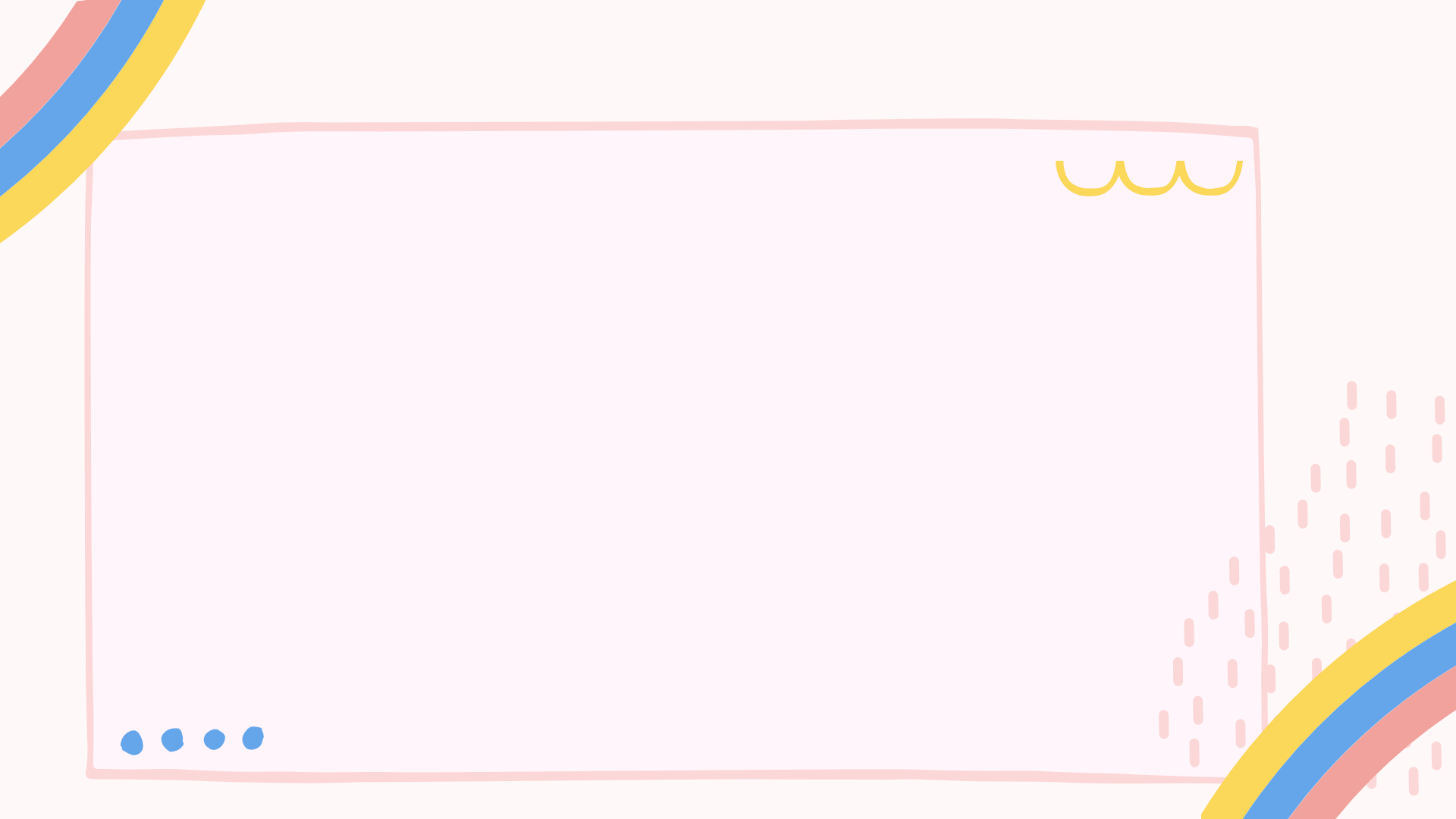 Ô CHỮ BÍ MẬT
Q
U
Ố
C
K
Q
H
U
Á
Ố
N
C
H
K
Ì
Q
V
Q
U
U
Ệ
Ố
Q
Ố
C
C
U
G
Ố
N
I
G
C
A
Ữ
1
Á
2
I
Q
3
Q
U
Ố
C
C
A
U
4
Ố
5
C
6
Câu hỏi 6: ( Có 6 chữ cái)
Tìm từ chứa tiếng “quốc” có nghĩa là bài hát chính thức của một nước dùng trong nghi lễ trọng thể?
Câu hỏi 1: ( Có 9 chữ cái)
Tìm từ chứa tiếng “quốc” có nghĩa là lễ kỉ niệm ngày thành lập nước?
Câu hỏi 2: ( Có 7 chữ cái)
Tìm từ chứa tiếng “quốc” có nghĩa là nước nhà?
Câu hỏi 5: ( Có 6 chữ cái)
Tìm từ chứa tiếng “quốc” có nghĩa là lá cờ tượng trưng cho một nước?
Câu hỏi 3: ( Có 6 chữ cái)
Tìm từ chứa tiếng “quốc” có nghĩa là bảo vệ Tổ quốc?
Câu hỏi 4: ( Có 7 chữ cái)
Tìm từ chứa tiếng “quốc” có nghĩa là tiếng nói chung của cả nước?
Ô chữ hàng dọc: Ái quốc
[Speaker Notes: Lần 1 GV kích vào ngôi sao bất kì theo HS chọn để hiện câu hỏi, sau đó kích lại vào ngôi sao đó để hiện đáp án. Kích vào màn hình để hiện ô chữ hang dọc]
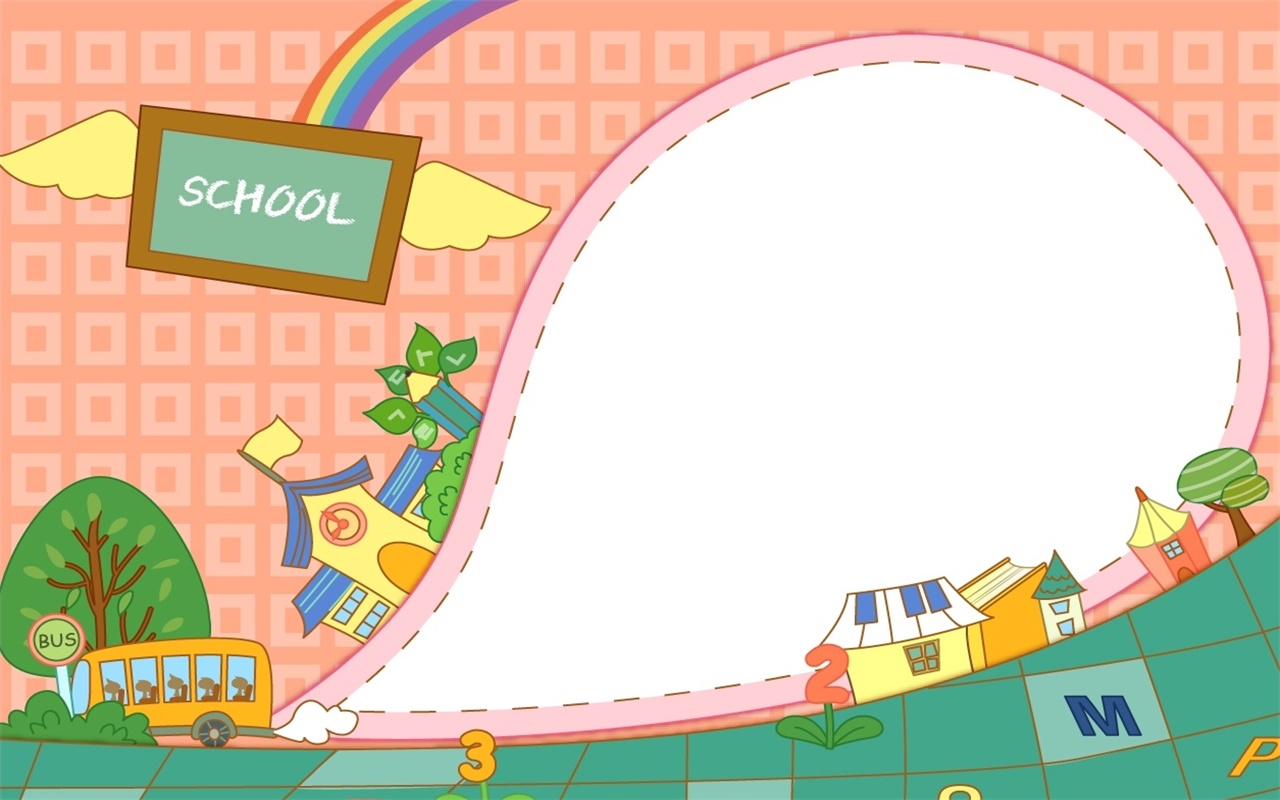 LUYỆN TỪ VÀ CÂU
Mở rộng vốn từ: Nhân dân
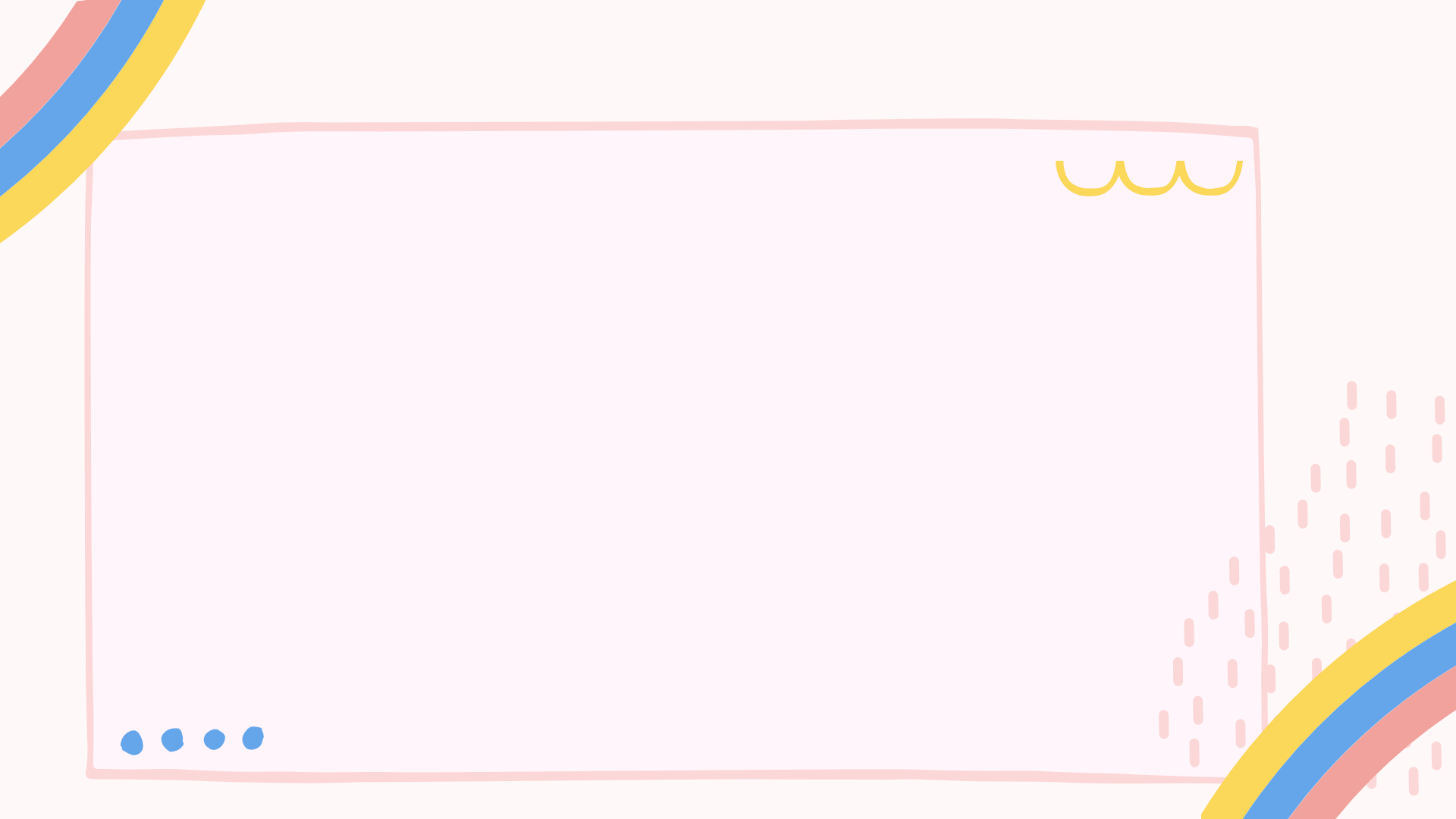 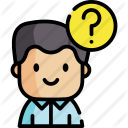 1. Xếp các từ ngữ trong ngoặc đơn vào nhóm thích hợp nêu dưới đây:
a. Công nhân:
d. Quân nhân:
b. Nông dân:
e. Trí thức:
c. Doanh nhân:
g. Học sinh:
( giáo viên, đại úy, trung sĩ, thợ điện, thợ cơ khí, thợ cấy, thợ cày, học sinh tiểu học, học sinh trung học, bác sĩ, kĩ sư, tiểu thương, chủ tiệm)
,
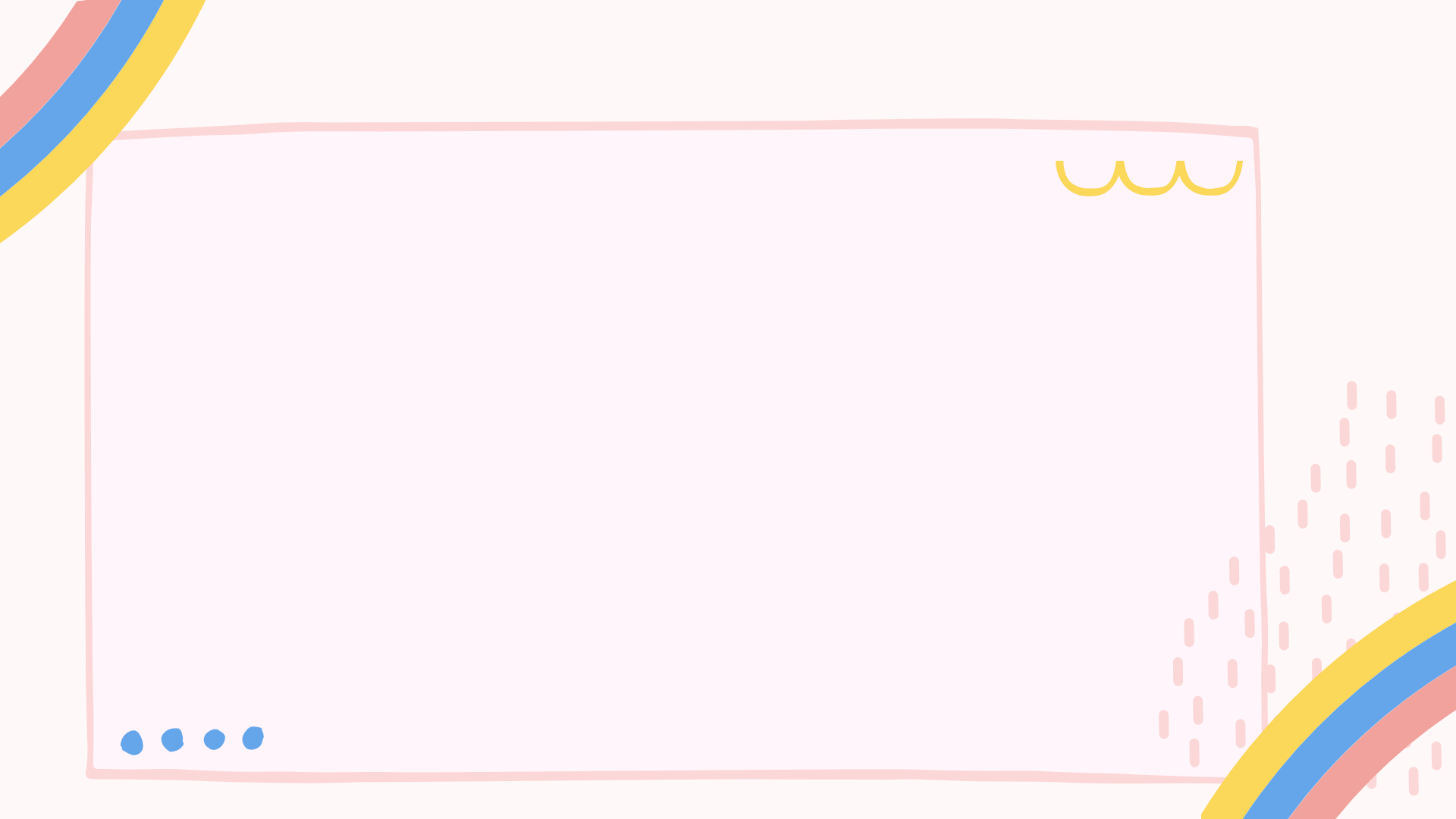 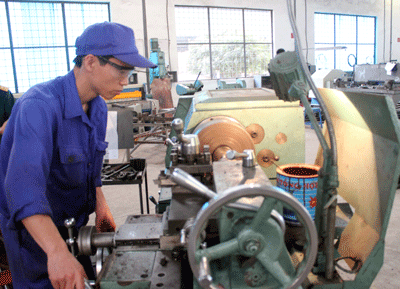 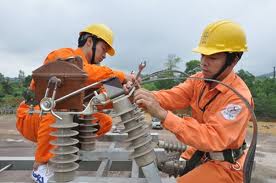 Công nhân: Là những người thợ làm việc trong các nhà máy, xí nghiệp.
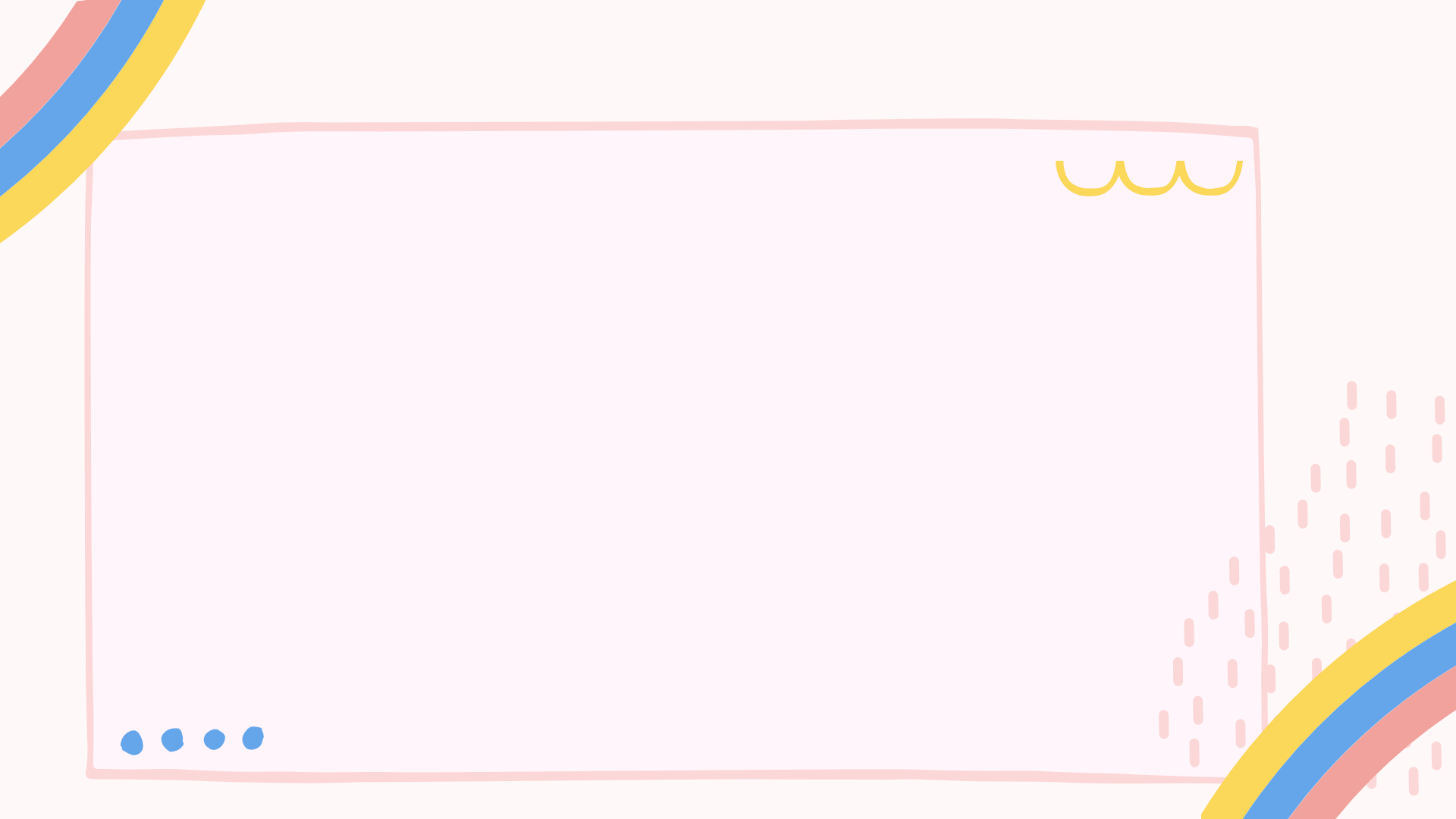 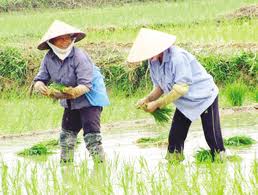 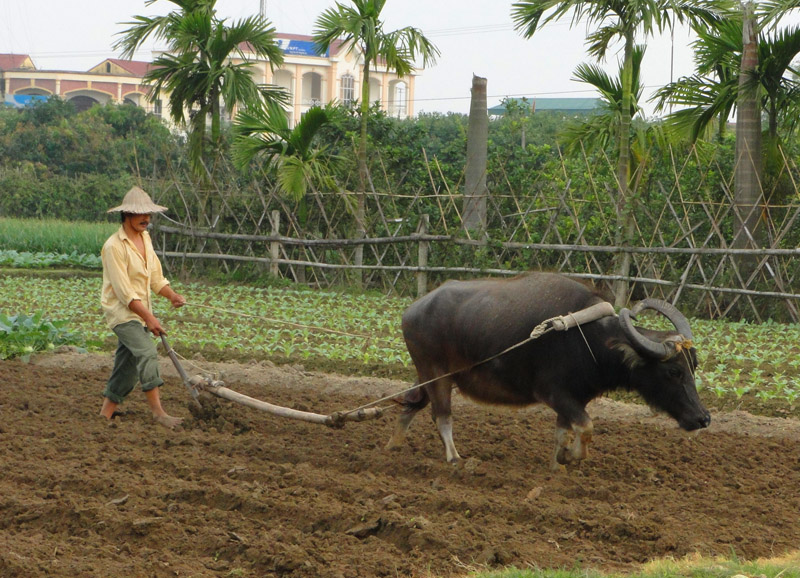 Nông dân: Là những người làm ruộng, trồng trọt.
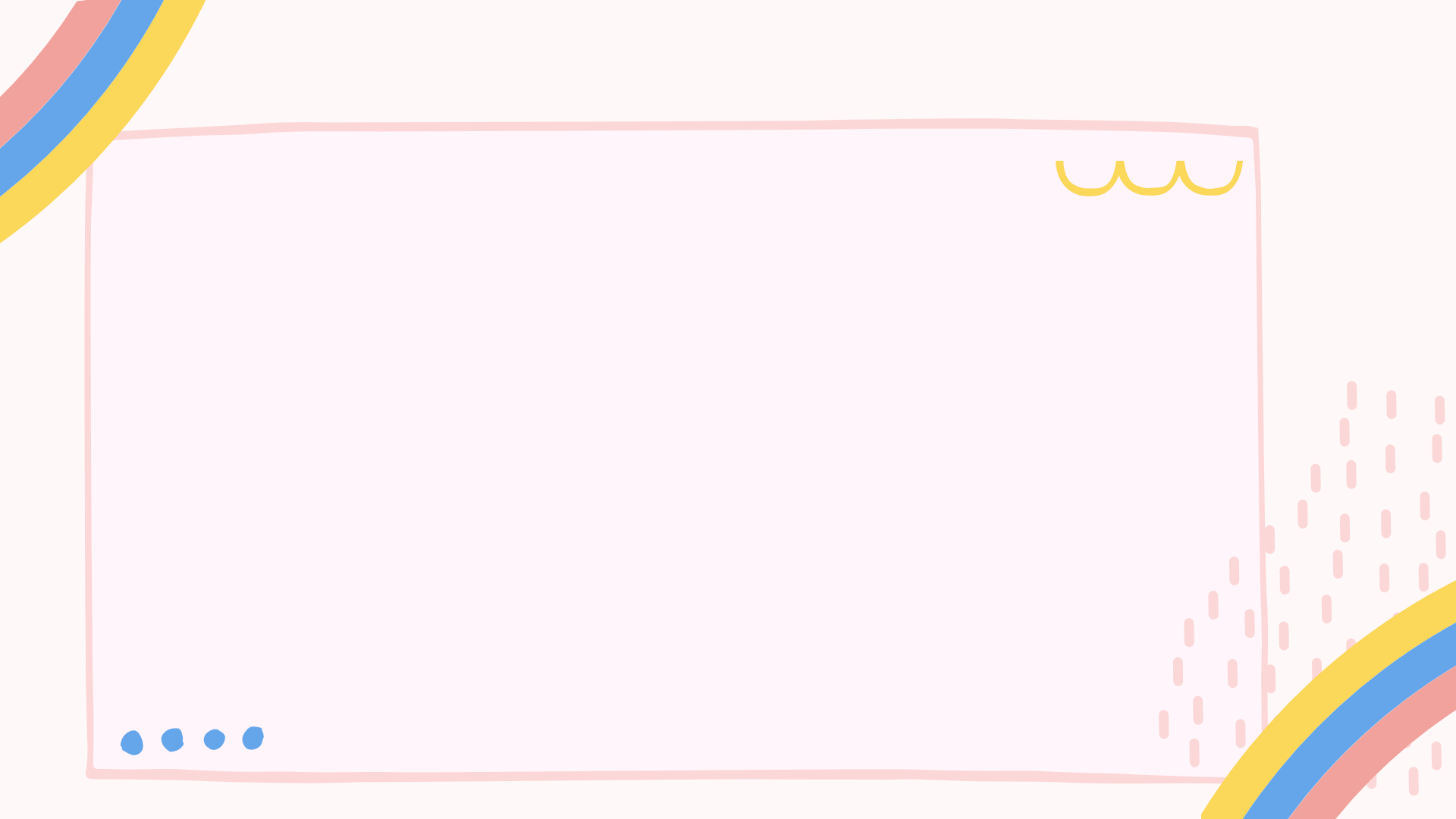 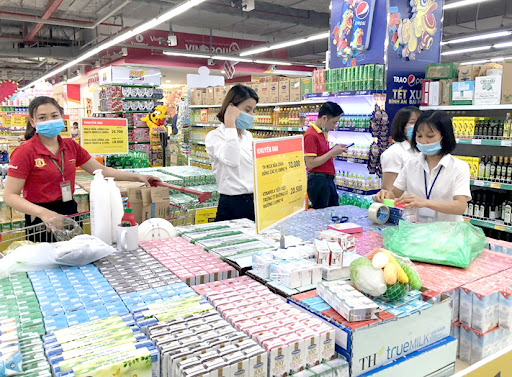 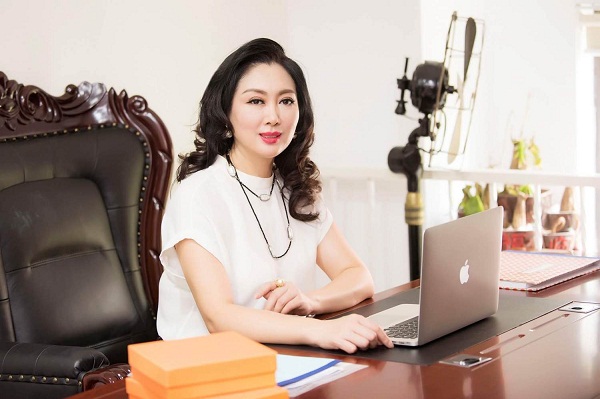 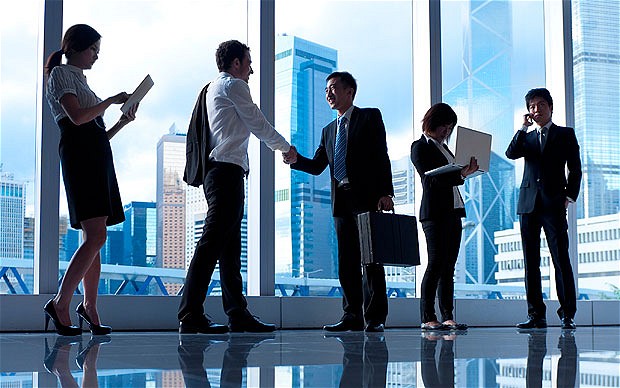 Doanh nhân: Là người kinh doanh, mua bán.
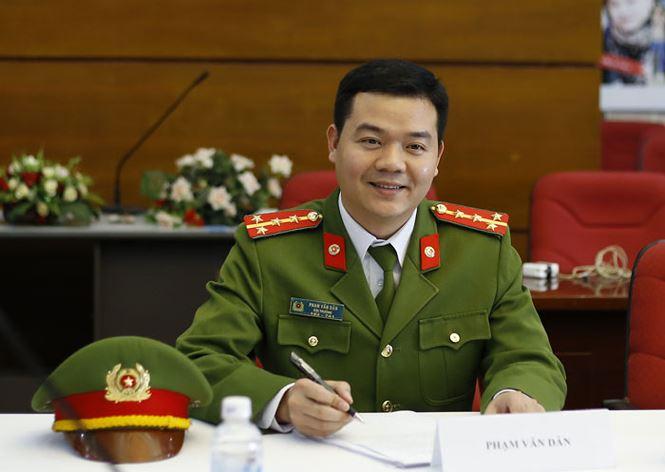 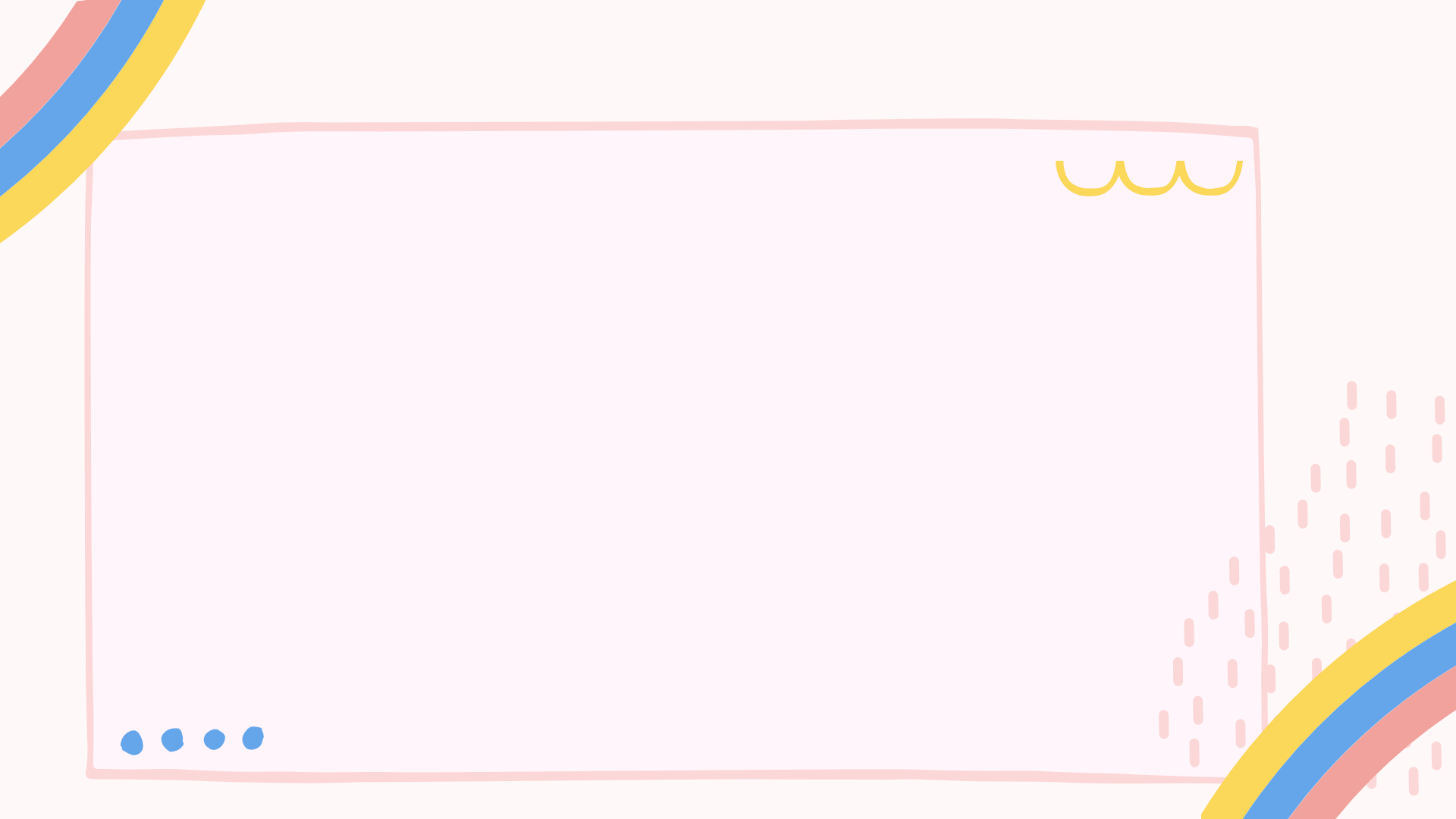 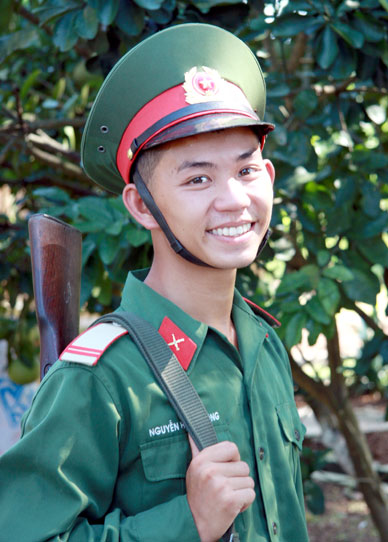 Là những người phục vụ trong quân đội, giữ những cấp bậc khác nhau.
Quân nhân:
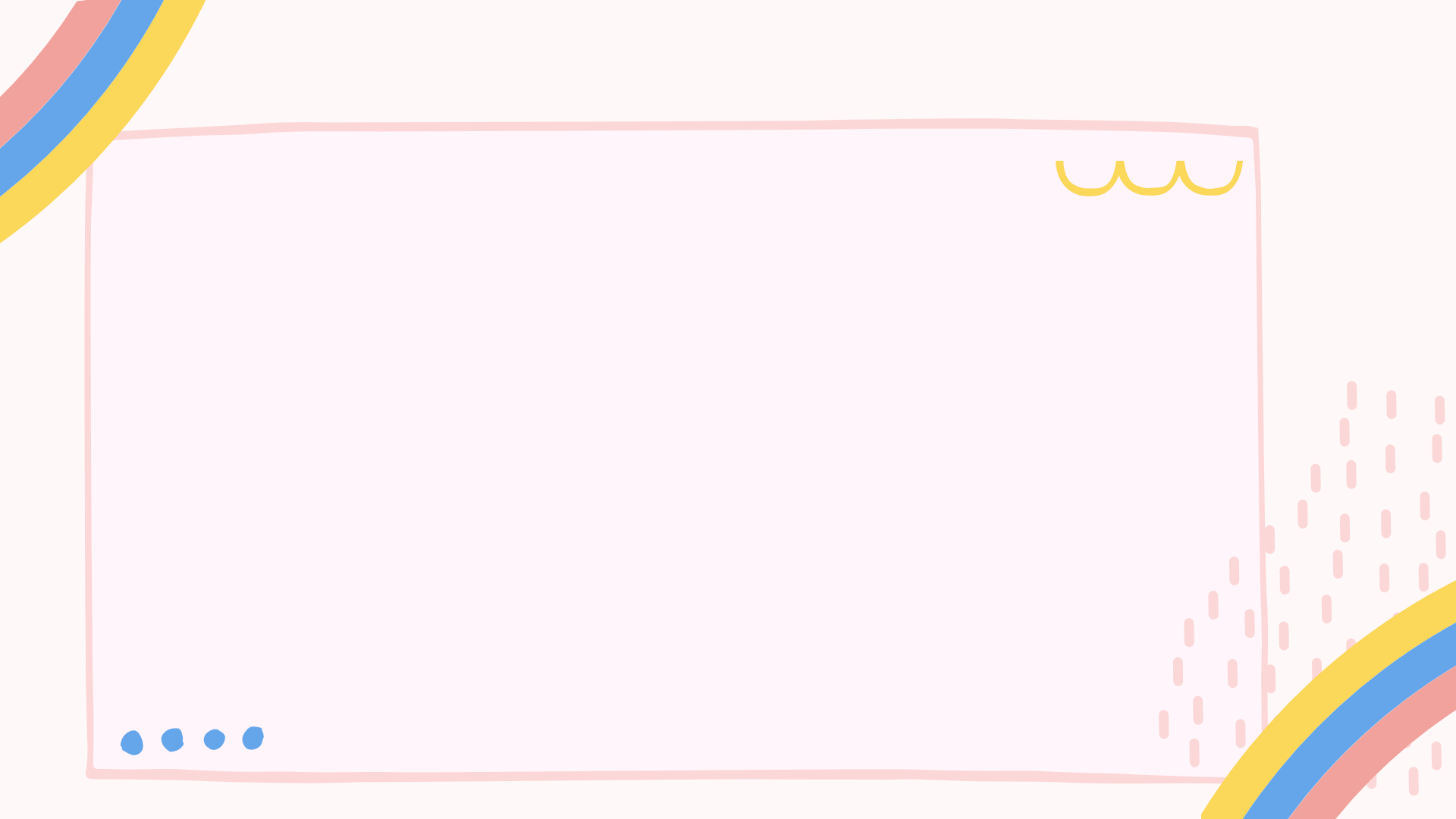 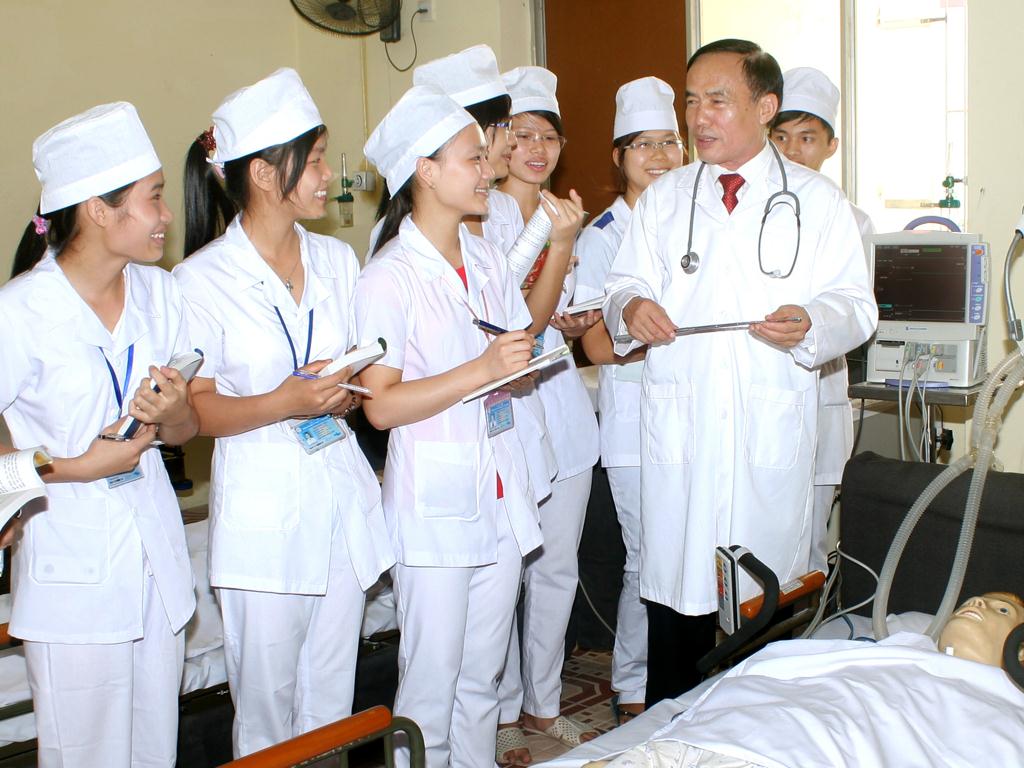 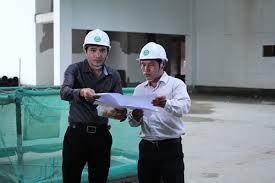 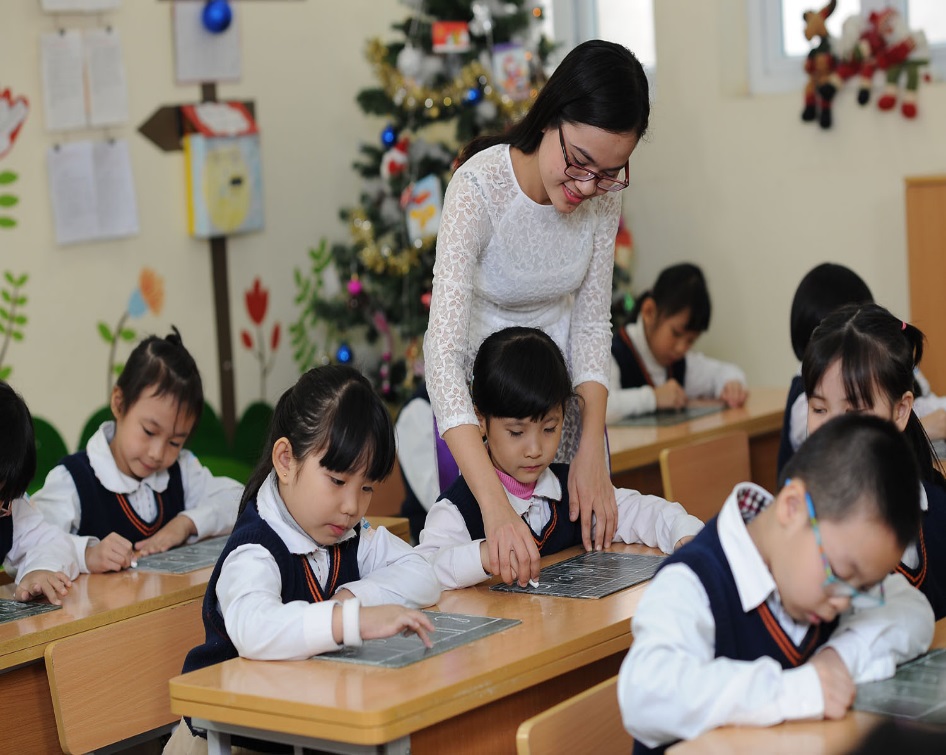 Trí thức: Là những người làm việc, lao động trí óc có tri thức chuyên môn cần thiết cho nghề nghiệp của mình.
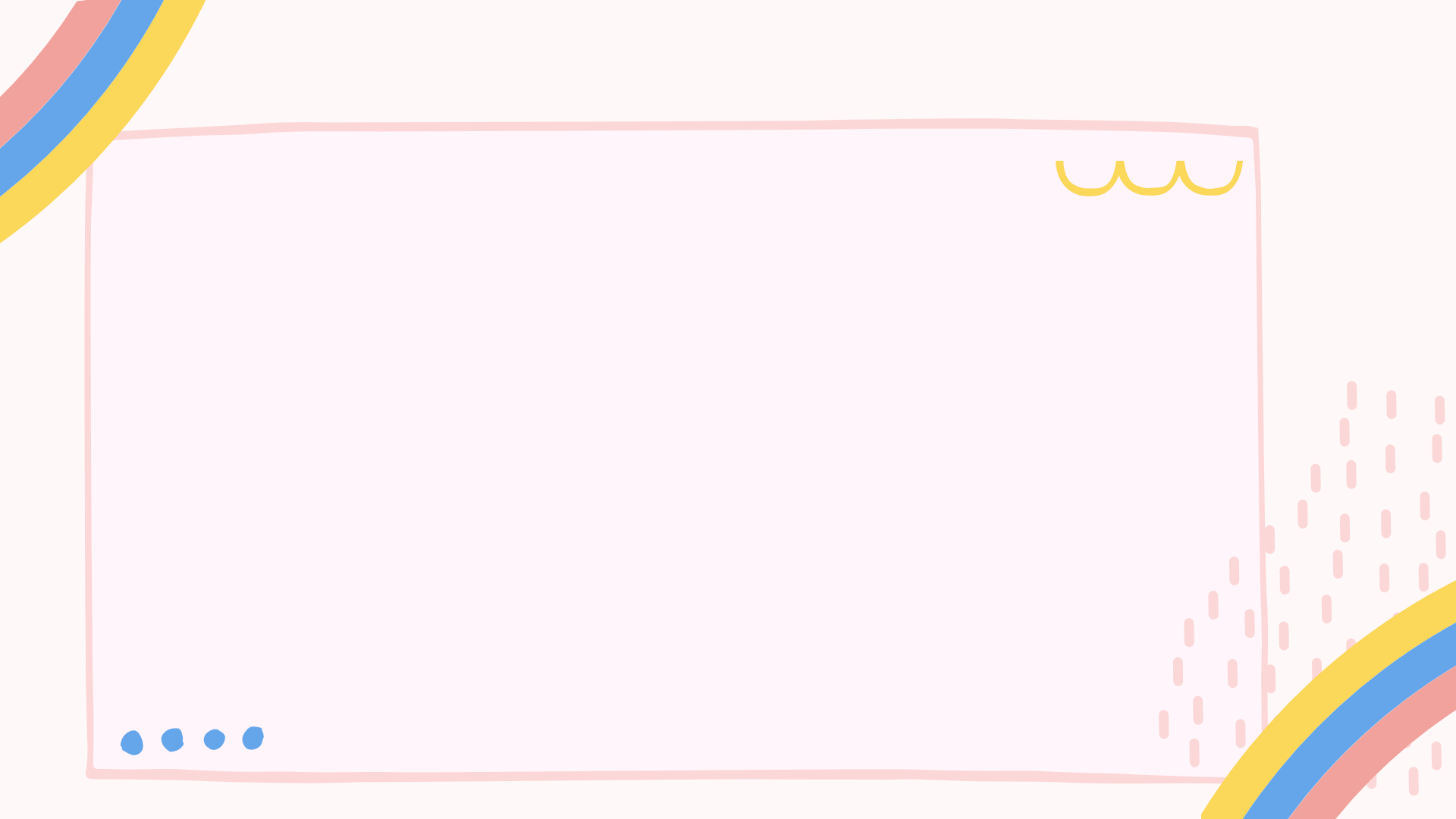 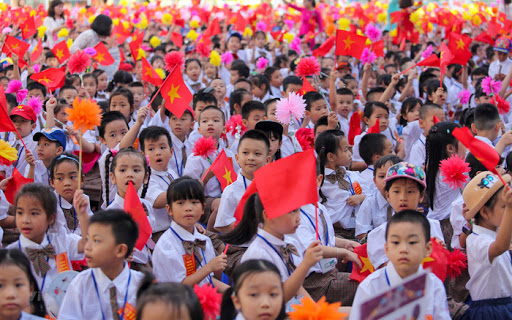 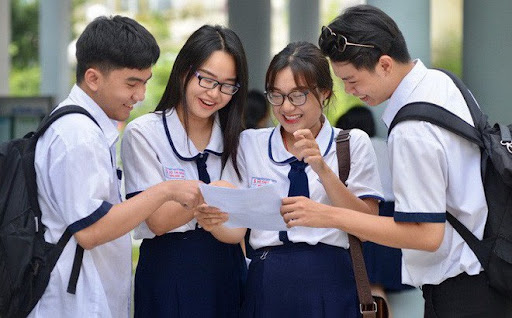 Học sinh: Là người học trong các nhà trường.
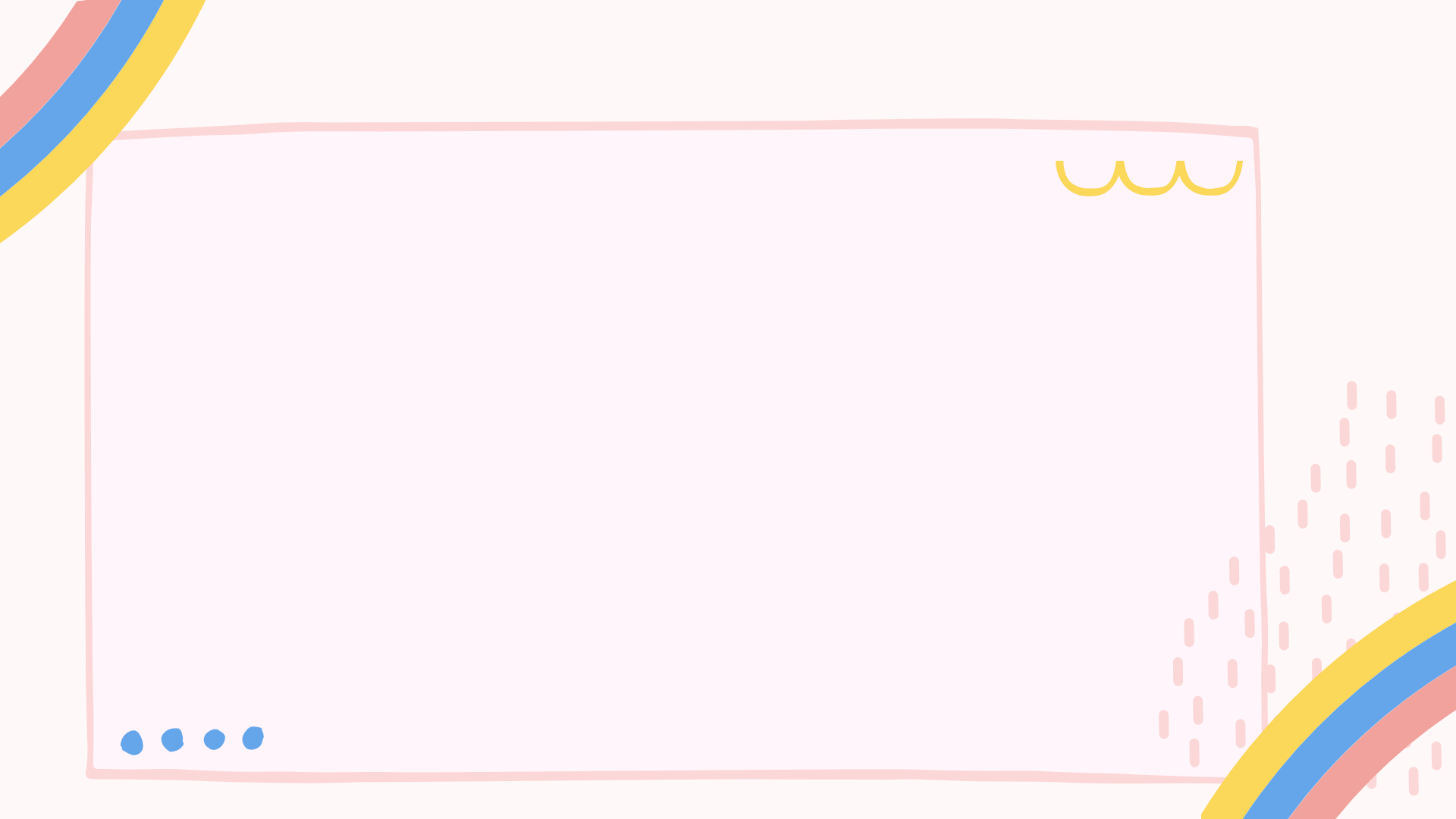 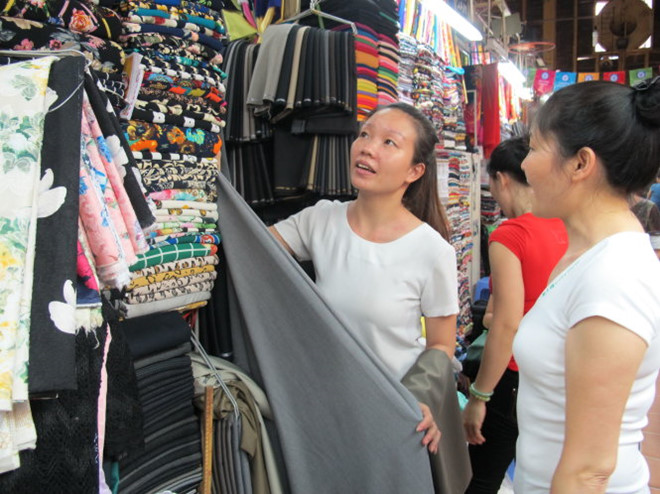 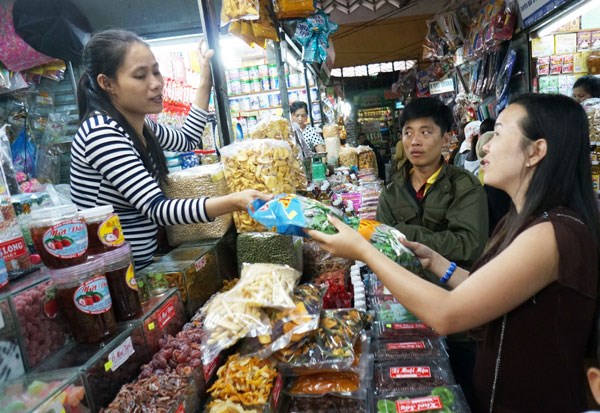 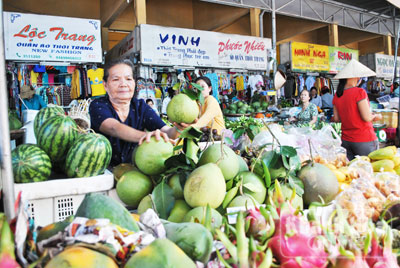 tiểu thương: Là người buôn bán nhỏ
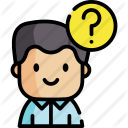 Các con thực hiện vào SGK, ghi chú a,b,c…bằng bút chì lên trên các từ trong ngoặc theo nhóm thích hợp.
a. Công nhân:
d. Quân nhân:
b. Nông dân:
e. Trí thức:
c. Doanh nhân:
g. Học sinh:
( giáo viên, đại úy, trung sĩ, thợ điện, thợ cơ khí, thợ cấy, thợ cày, học sinh tiểu học, học sinh trung học, bác sĩ, kĩ sư, tiểu thương, chủ tiệm)
,
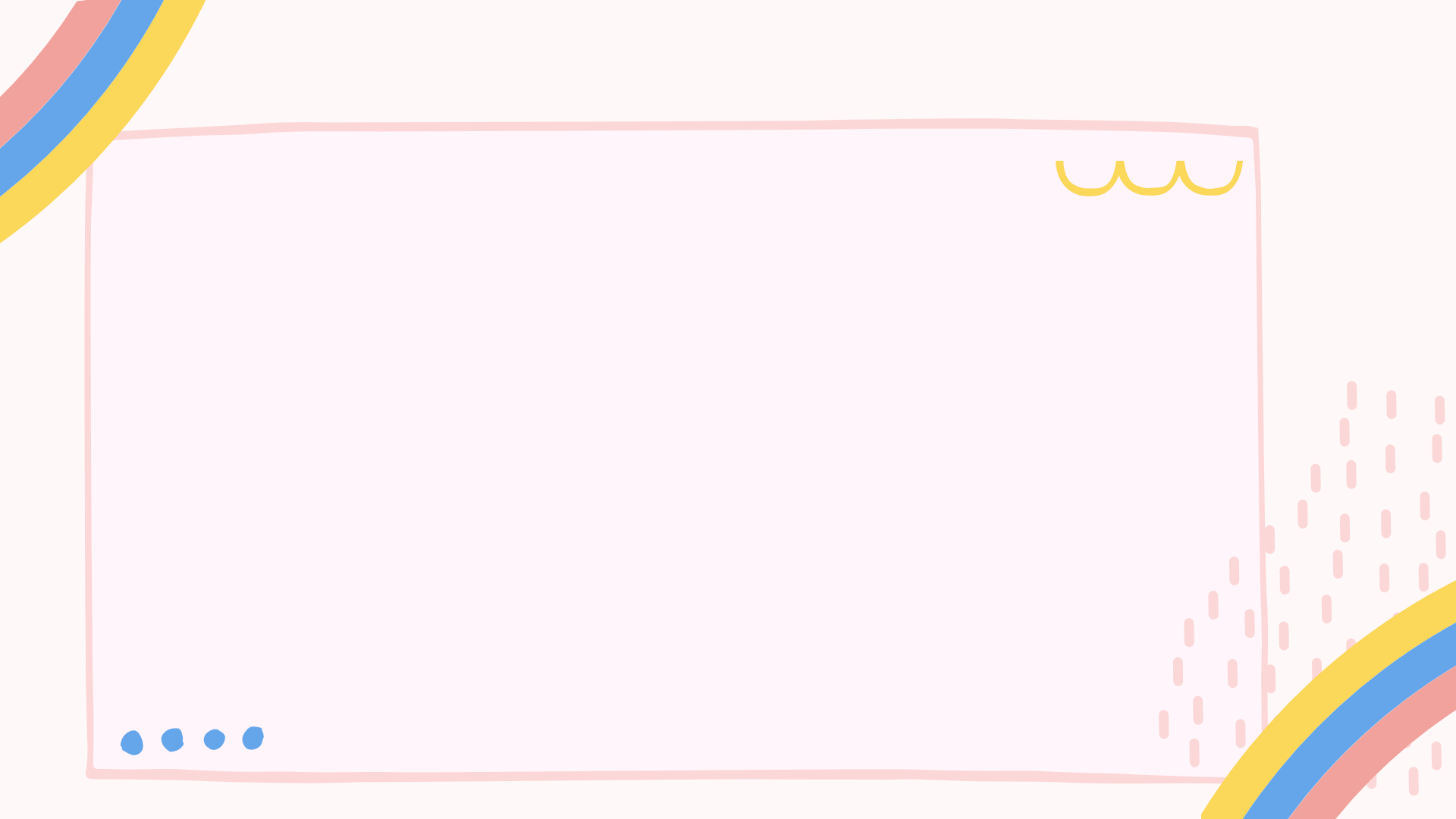 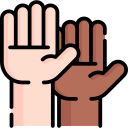 đại úy
giáo viên
trung sĩ
thợ điện
a) Công nhân
thợ điện
thợ cơ khí
thợ cấy
thợ cơ khí
b) Nông dân
thợ cày
thợ cấy
học sinh tiểu học
thợ cày
c) Doanh nhân
tiểu thương
chủ tiệm
học sinh trung học
bác sĩ
d) Quân nhân
đại úy
trung sĩ
tiểu thương
kĩ sư
giáo viên
bác sĩ
e) Trí thức
kĩ sư
chủ tiệm
d) Học sinh
học sinh tiểu học
học sinh trung học
[Speaker Notes: GV kích vào từng từ bên tay phải để các từ xuất hiện trong bảng.]
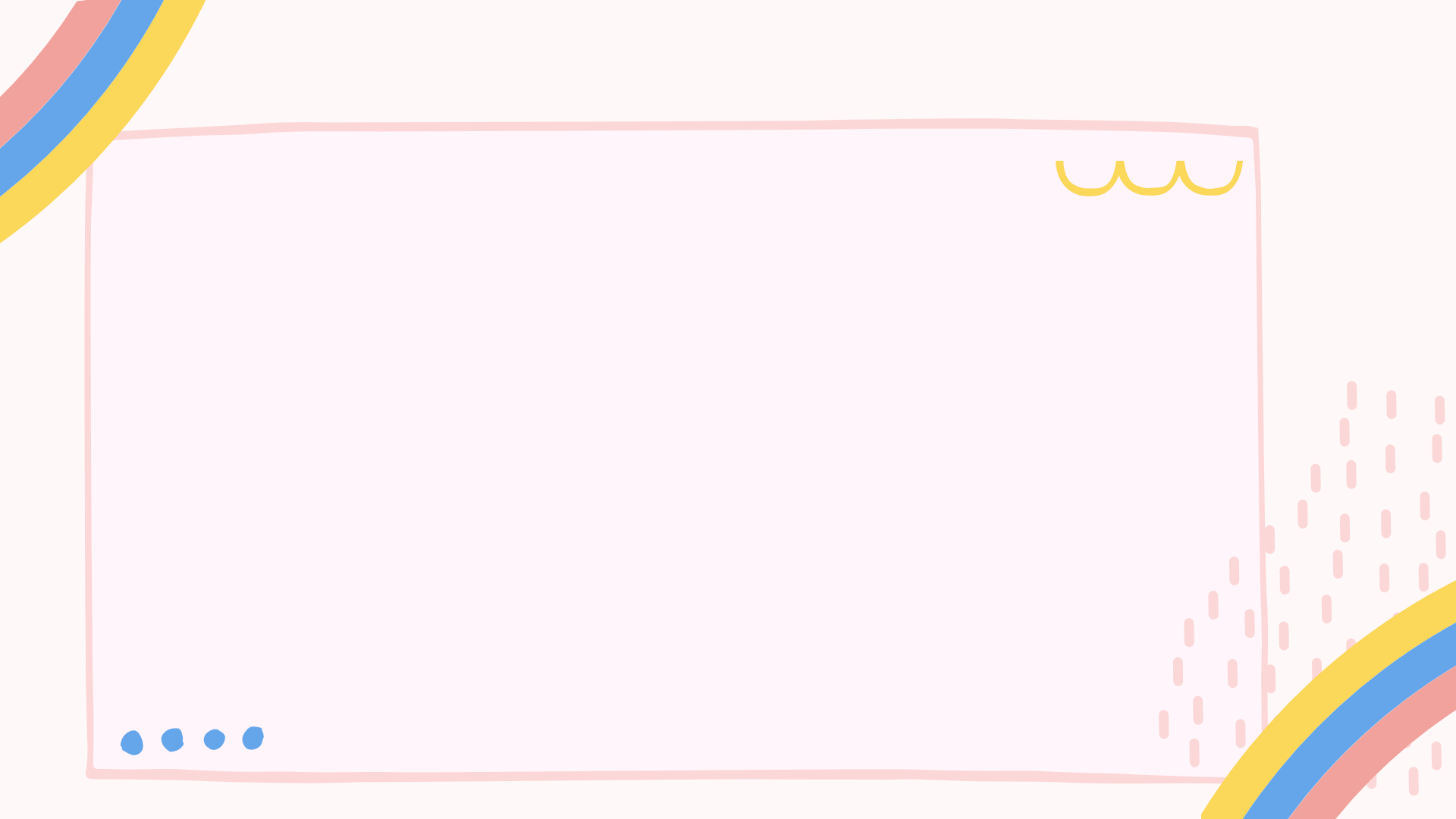 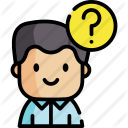 2. Các thành ngữ, tục ngữ dưới đây nói lên những phẩm chất gì của người Việt Nam ta?
a) Chịu thương chịu khó.
b) Dám nghĩ dám làm.
c) Muôn người như một.
d) Trọng nghĩa khinh tài (tài: tiền của).
e) Uống nước nhớ nguồn.
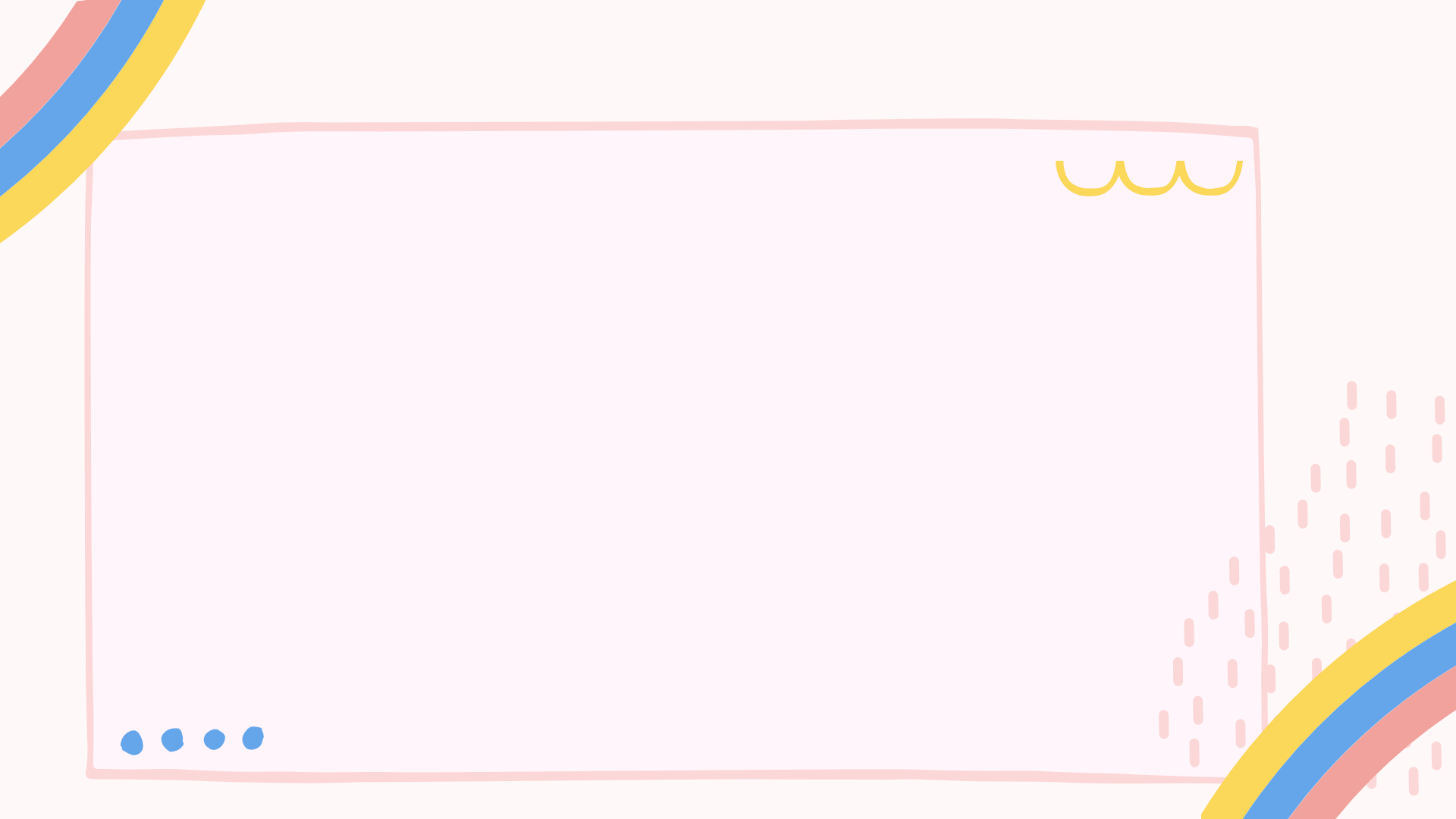 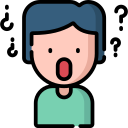 Nối các thành ngữ tục ngữ vào ý nghĩa thích hợp
1. Coi trọng đạo lý và tình cảm, coi nhẹ tiền bạc.
a. Chịu thương chịu khó.
2. Cần cù, chăm chỉ, không ngại khó ngại khổ.
b. Dám nghĩ dám làm.
c. Muôn người như một.
3. Mạnh dạn, táo bạo, có nhiều sáng kiến và dám thực hiện sáng kiến đó.
d. Trọng nghĩa khinh tài (tài : tiền của).
4. Biết ơn người đã đem lại những điều tốt đẹp cho mình.
e.Uống nước nhớ nguồn.
5. Đoàn kết, thống nhất trong ý chí và hành động.
3. Đọc truyện sau và trả lời câu hỏi :
Con Rồng cháu Tiên 
	Ngày xửa ngày xưa; ở miền đất Lạc Việt, có một vị thần tên là Lạc Long Quân.Thần mình rồng, sức khỏe vô địch, lại có nhiều phép lạ. Bấy giờ, ở vùng núi cao có nàng Âu Cơ xinh đẹp tuyệt trần, nghe vùng đất Lạc Việt có nhiều hoa thơm cỏ lạ bèn tìm đến thăm. Hai người gặp nhau, kết thành vợ chồng. Đến kì sinh nở, Âu Cơ sinh ra một cái bọc trăm trứng. Kì lạ thay, trăm trứng nở một trăm người con đẹp đẽ, hồng hào và lớn nhanh như thổi. Sống với nhau được ít lâu, Lạc Long Quân bảo vợ :
	- Ta vốn nòi rồng ở miền nước  thẳm, nàng là dòng tiên ở chốn non cao. Kẻ trên cạn, người dưới nước, tập quán khác nhau, khó mà ở cùng nhau lâu dài được. Nay ta đem năm mươi con xuống biển, nàng đưa năm mươi con lên núi, chia nhau cai quản các phương, khi có việc thì giúp đỡ lẫn nhau, đừng quên lời hẹn. 
	Một trăm người con của Lạc Long Quân và Âu Cơ sau này trở thành tổ tiên của người Việt Nam ta. Cũng bởi sự tích này mà người Việt Nam thường tự hào xưng là con Rồng cháu Tiên và thân mật gọi nhau là đồng bào.
 	                                                                                      Theo Nguyễn Đổng Chi
[Speaker Notes: GV yêu cầu HS giải nghĩa từ “tập quán” và “ đồng bào”.
Tập quán: thói quen đã thành nếp trong đời sống của cộng đồng.
Đồng bào: những người cùng giống nòi, cùng đất nước ( đồng : cùng,bào: màng bọc thai nhi)]
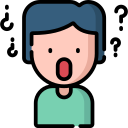 a. Vì sao người Việt Nam ta gọi nhau là đồng bào?
- Người Việt Nam ta gọi nhau là đồng bào vì tất cả đều được sinh ra từ bọc trăm trứng của mẹ Âu Cơ.
b. Tìm từ bắt đầu bằng tiếng đồng (có nghĩa là “cùng”)
M: đồng hương (người cùng quê)
      đồng lòng (cùng một ý chí)
c. Đặt câu với một trong những từ vừa tìm được?
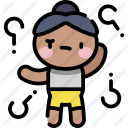 b. Những từ nào bắt đầu bằng tiếng đồng (có nghĩa là “cùng”)
Đồng môn
Đồng quê
Đồng ca
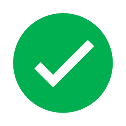 Đồng cảm
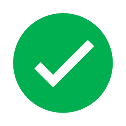 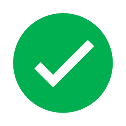 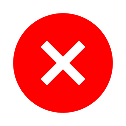 Đồng ngũ
Đồng ruộng
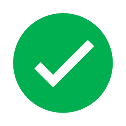 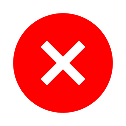 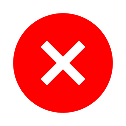 Đồng thanh
Đồng bằng
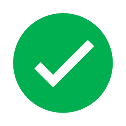 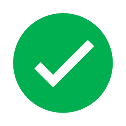 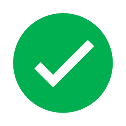 Đồng chí
Đồng nghĩa
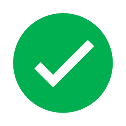 Đồng hồ
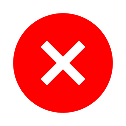 Đồng tình
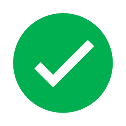 Đồng đội
Đồng âm
Đồng phục
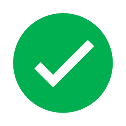 Đồng ý
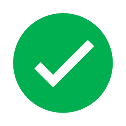 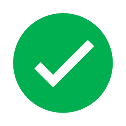 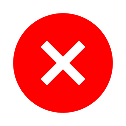 Đồng thau
Đồng tiền
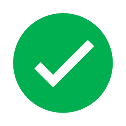 Đồng hành
Đồng tâm
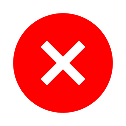 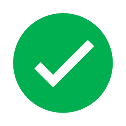 [Speaker Notes: Ngoài các từ trên, GV có thể cho HS tìm thêm các từ khác và giải nghĩa.
GV dựa vào SGV để giải nghĩa những từ mà HS ko hiểu nghĩa.]
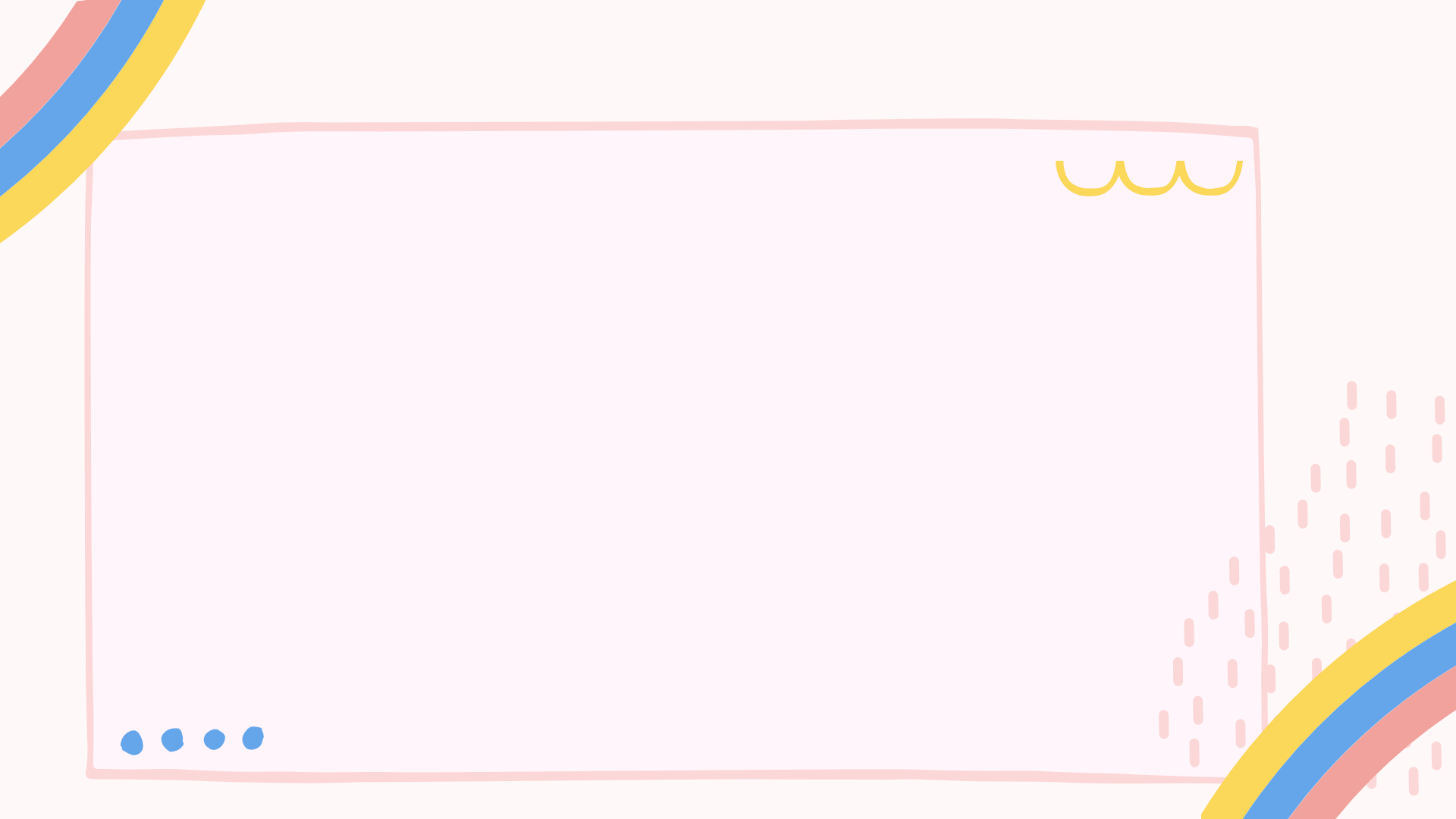 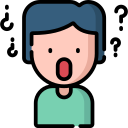 c. Đặt câu với một trong những từ vừa tìm được:
- Tôi và anh ấy là đồng hương của nhau.
- Các bạn học sinh trường em mặc đồng phục rất đẹp.
- Cả lớp đồng thanh hát một bài.
- Người dân Việt Nam quyết tâm đồng lòng đẩy lùi dịch bệnh Covid-19.
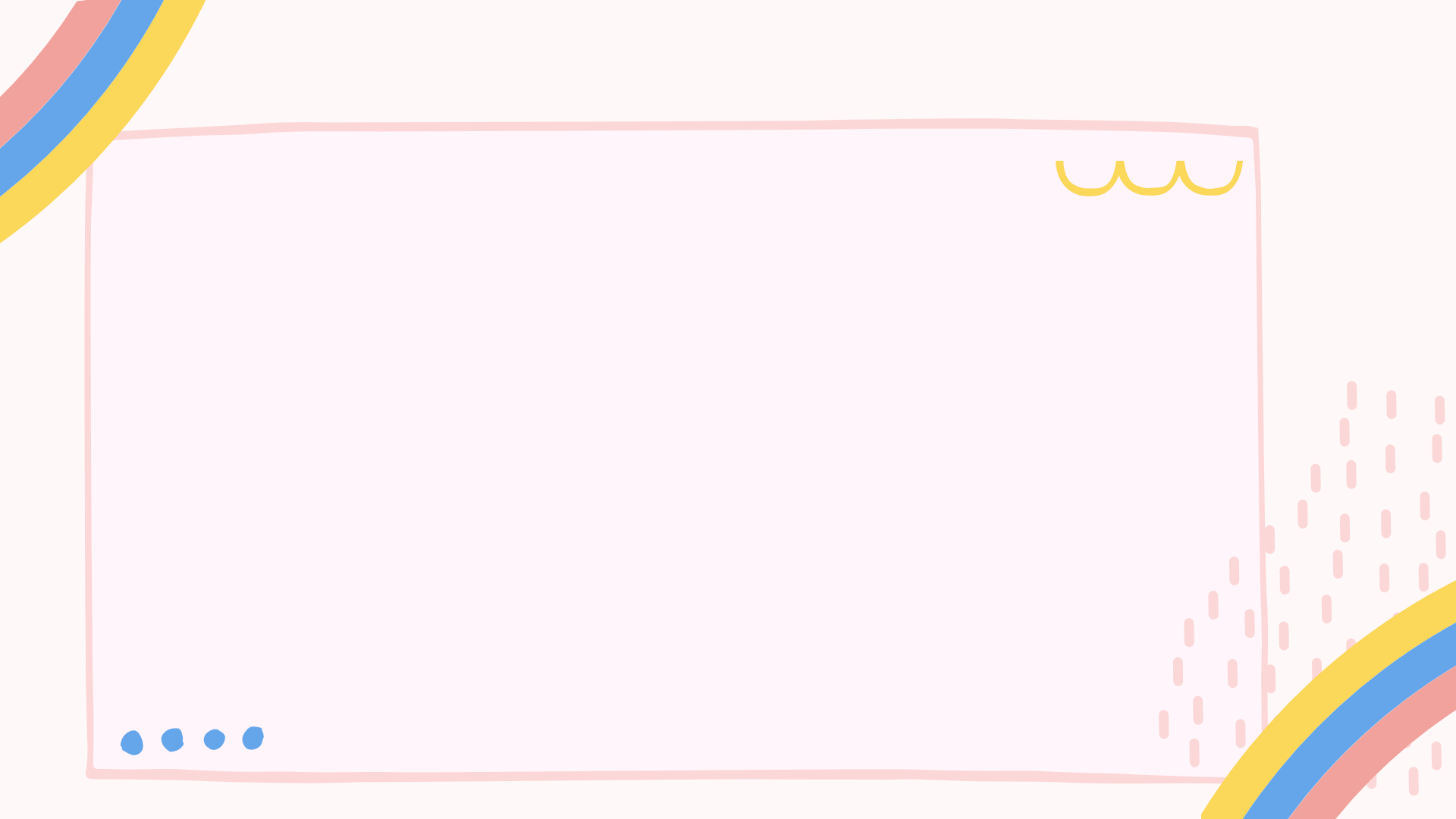 Vận dụng, trải nghiệm
Đọc thuộc và đặt câu với các câu thành ngữ, tục ngữ ở BT2.
Sưu tầm thêm các câu tục ngữ, thành ngữ nói về phẩm chất tốt đẹp của con người Việt Nam.
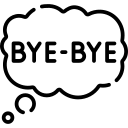 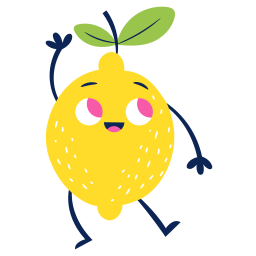 Chuẩn bị bài sau: Luyện tập về từ đồng nghĩa